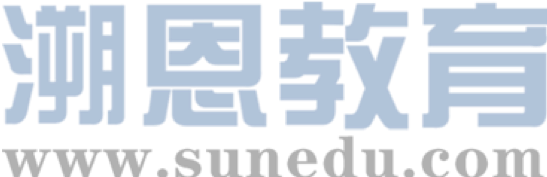 感恩遇见，相互成就，本课件资料仅供您个人参考、教学使用，严禁自行在网络传播，违者依知识产权法追究法律责任。

更多教学资源请关注
公众号：溯恩英语
知识产权声明
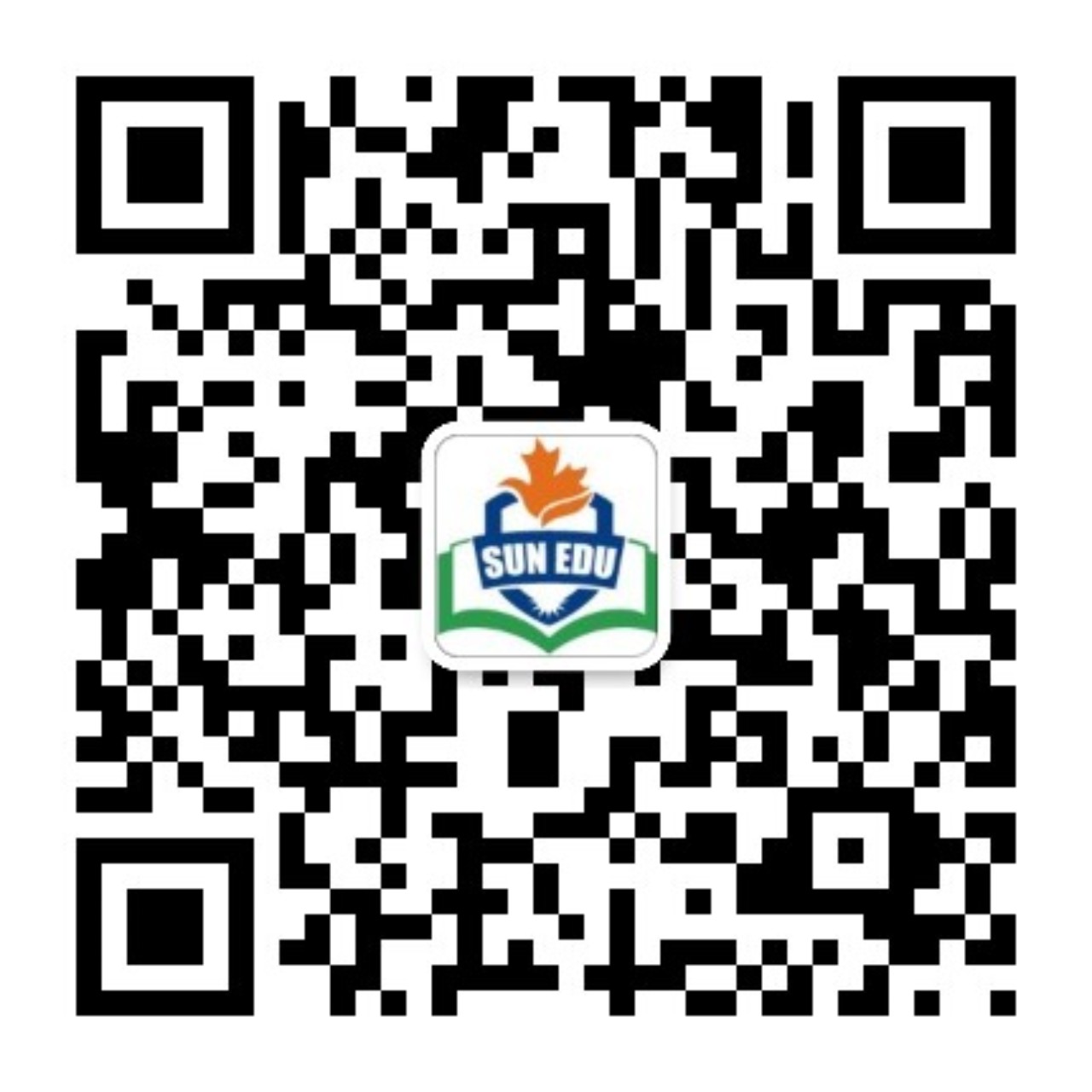 Book2 Unit5    Expanding your world
Samovar— the Special Teapot
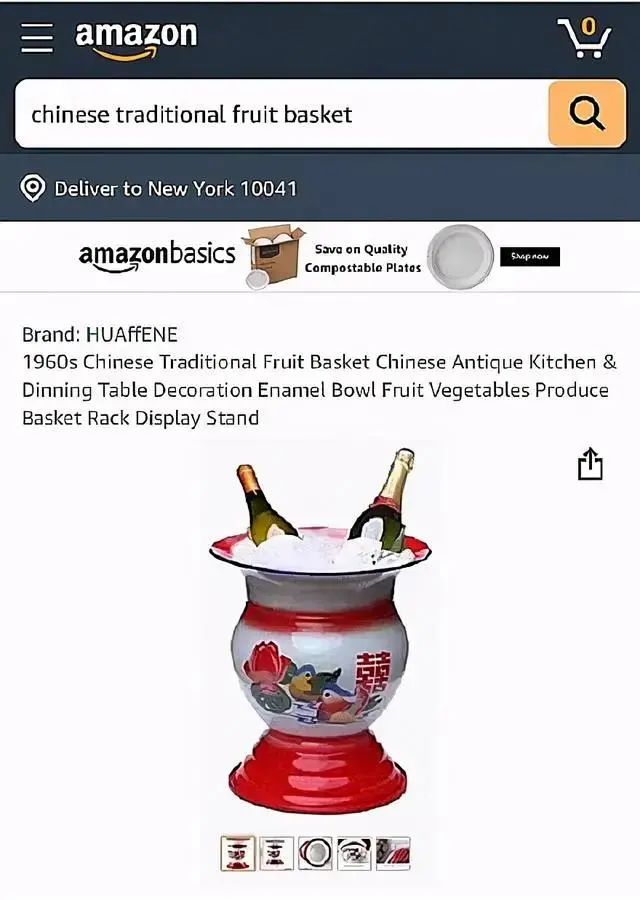 What is this? How to use it?
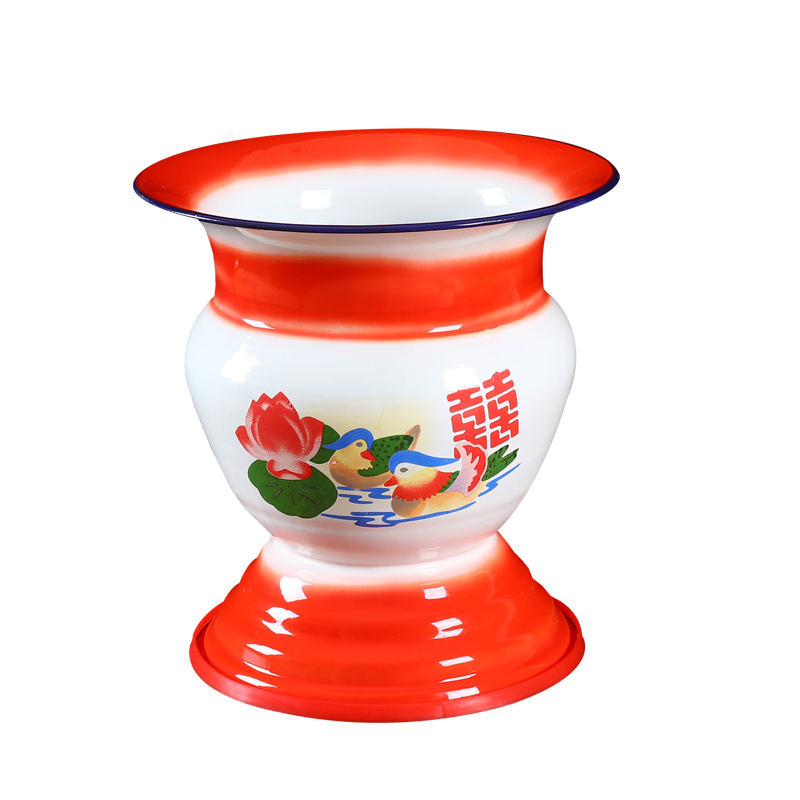 Spittoon (痰盂)
Portable potty
The antique Chinese traditional fruit baskets of  1960s have beautiful colors and it is suitable for gifts for elegant weddings.
62 dollars- 400 yuan
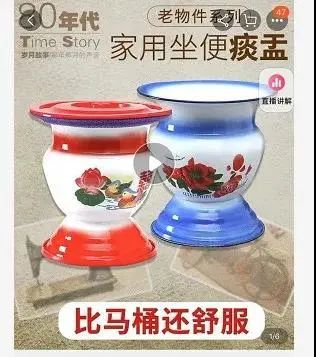 Samovar— the Special Teapot
What questions do you have about it?
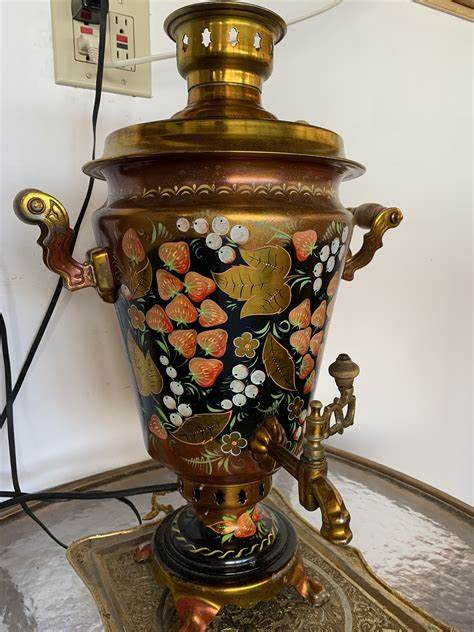 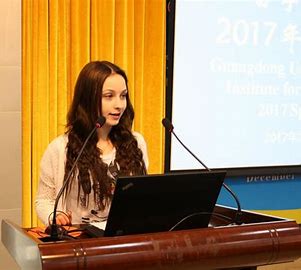 [Speaker Notes: What questions do you want to ask the writer? For example : What is Samovar?  Who does it belong to? Where to get? When to get?  How to use it? Why is it special? Why does the writer want to introduce Samovar?]
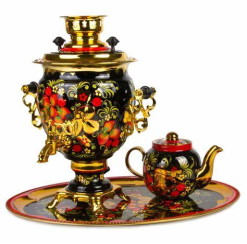 Hello, my speech today is about a very special teapot--the samovar! It’s a traditional Russian water boiler that can also brew tea. It played a big part in Russian history and was a central part of Russian family life for a very long time. I know this because there is a very old samovar in my home that we treasure dearly. It belonged to my great-grandmother’s great-grandmother, and the story of how she bought it has been passed down from generation to generation along with the samovar. So let me tell you how this samovar became part of our family.
transitional sentence
[Speaker Notes: What is a Samovar?   (a traditional Russian water boiler)  Who does it belong to? 
Definition of it    Owner （great-grandmothers’ great-grandmother to next gereration.)    
As for when & where & why did the want to buy the Samovar we can find it in para.2 How do you know that ?]
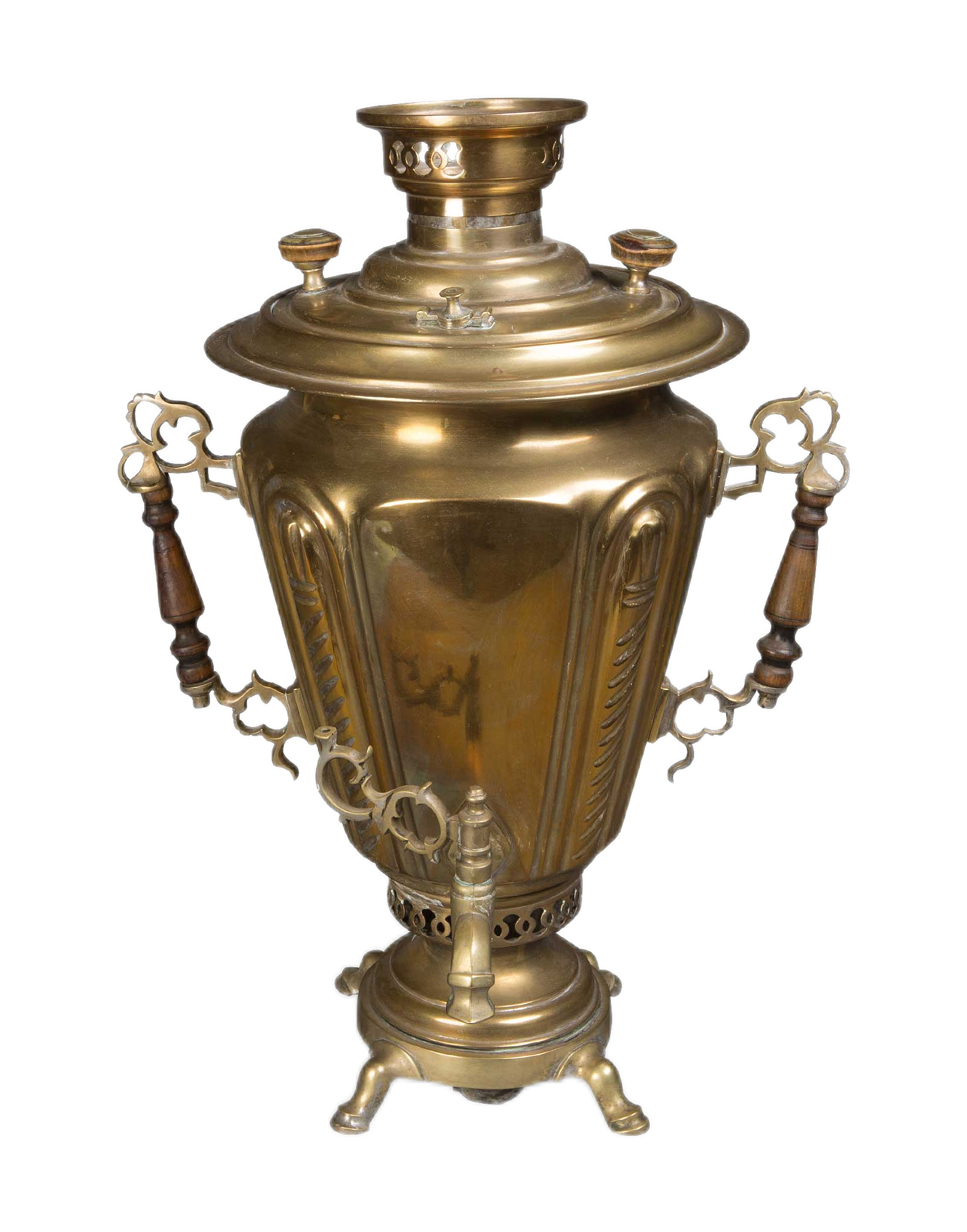 Definition &
Owner
Beginning
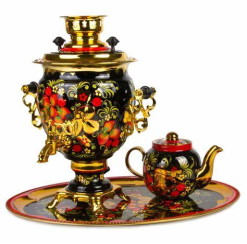 What is author’s great-grandmother’s great-grandmother attitude to the Samovar?
How do you know that?
Almost 200 years ago, my great-grandmother’s great-grandmother was trying to survive yet another freezing Russian winter when she heard about a new invention called a “samovar”, which means “self-boiler” in Russian. In her family, they could only boil water on their big stove. The new samovar could make hot water much easier and could be transported anywhere, not to mention that it required much less fuel. Although they were poor, they decided to use their savings to invest in a samovar. So early one cold winter morning, she set out to a distant town. After four hours of struggling through snow, she found the town and quickly bundled her new samovar into her sack and hurried home. The samovar was then proudly placed in her main room and has been in use by my family ever since.
Why?
A sense of satisfaction of overcoming difficulties to get it.
The delight of surviving the freezing winter by using it.
A distant town
set out… struggle through… found… bundled… bundled…
Almost 200 years ago
be portable; save fuel
[Speaker Notes: A sense of satisfaction of getting it;  the delight of surviving freezing winter by using it]
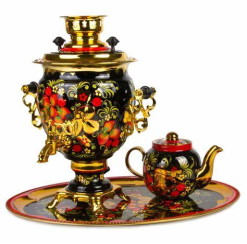 The story of the Samovar
Almost 200 years ago, my great-grandmother’s great-grandmother was trying to survive yet another freezing Russian winter when she heard about a new invention called a “samovar”, which means “self-boiler” in Russian. In her family, they could only boil water on their big stove. The new samovar could make hot water much easier and could be transported anywhere, not to mention that it required much less fuel. Although they were poor, they decided to use their savings to invest in a samovar. So early one cold winter morning, she set out to a distant town. After four hours of struggling through snow, she found the town and quickly bundled her new samovar into her sack and hurried home. The samovar was then proudly placed in her main room and has been in use by my family ever since.
What can you infer from “has been in use ever since”?
It has become an
inheritance（传承物）.
future
past
now
[Speaker Notes: A sense of satisfaction of getting it;  the delight of surviving freezing winter by using it]
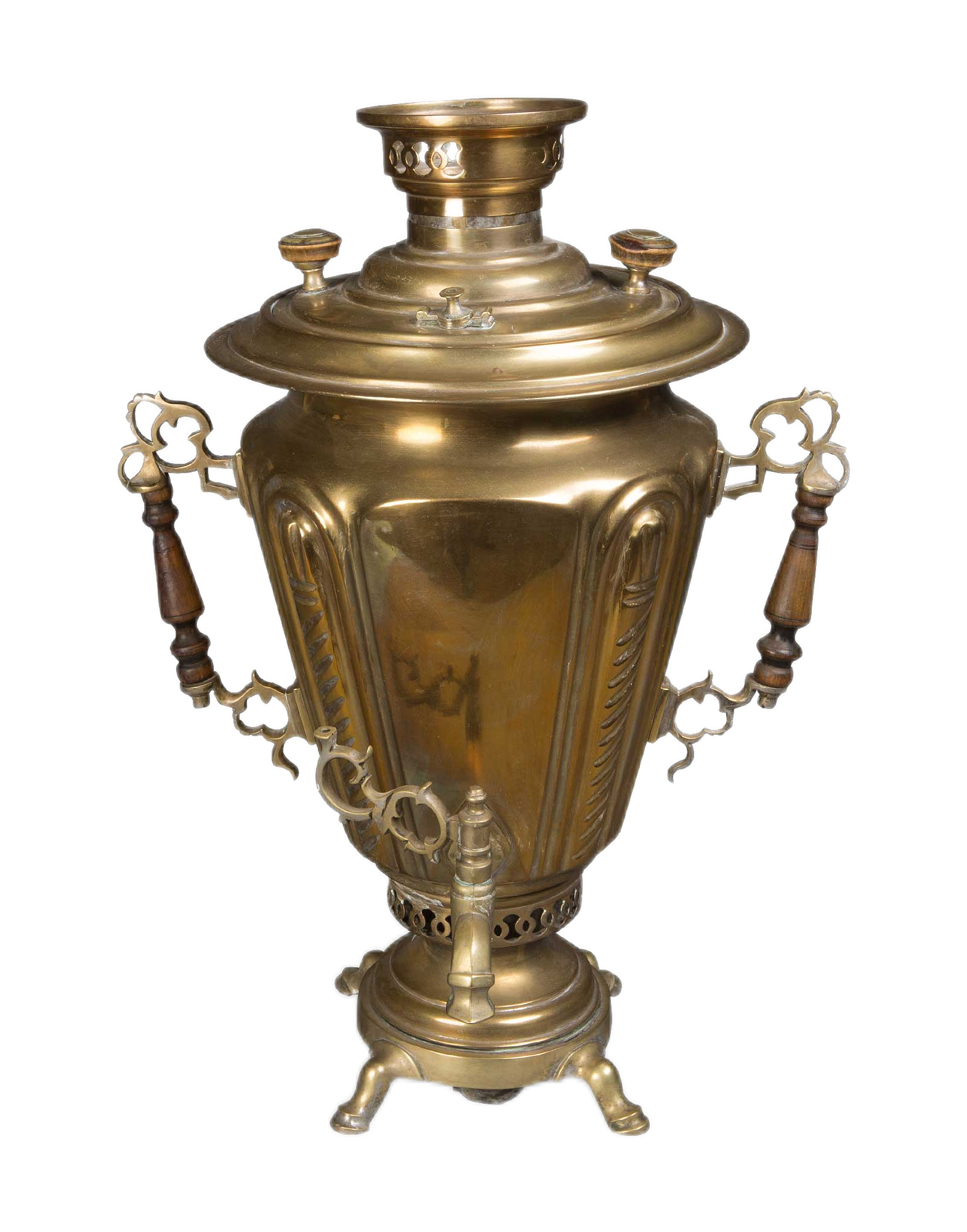 Definition &
Owner
Beginning
A sense of satisfaction of overcoming difficulties.
The delight of surviving.
Story of owning Samovar
Body
An inheritance
What is special about its tea-making process?
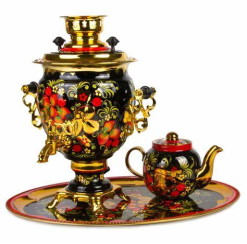 Special tea-making process 
Special tea-drinking process
The samovar tea-making process is quite special and has two stages. First, a teapot containing lots of tea leaves and a little water is placed on top of the samovar. As the concentrate is poured into cups, after which water from inside the samovar is added by using the tap. In contrast to special tea ceremonies that can be found in countries like China, the samovar is much less reserved and is traditionally enjoyed with a few sweet snacks. This is a little similar to the British tradition of an informal cup of tea served with snacks. However, with the samovar, tea is usually taken without milk, and sugar is not placed in the cup but rather in the drinker’s mouth, to be slowly melted away by the warm tea.
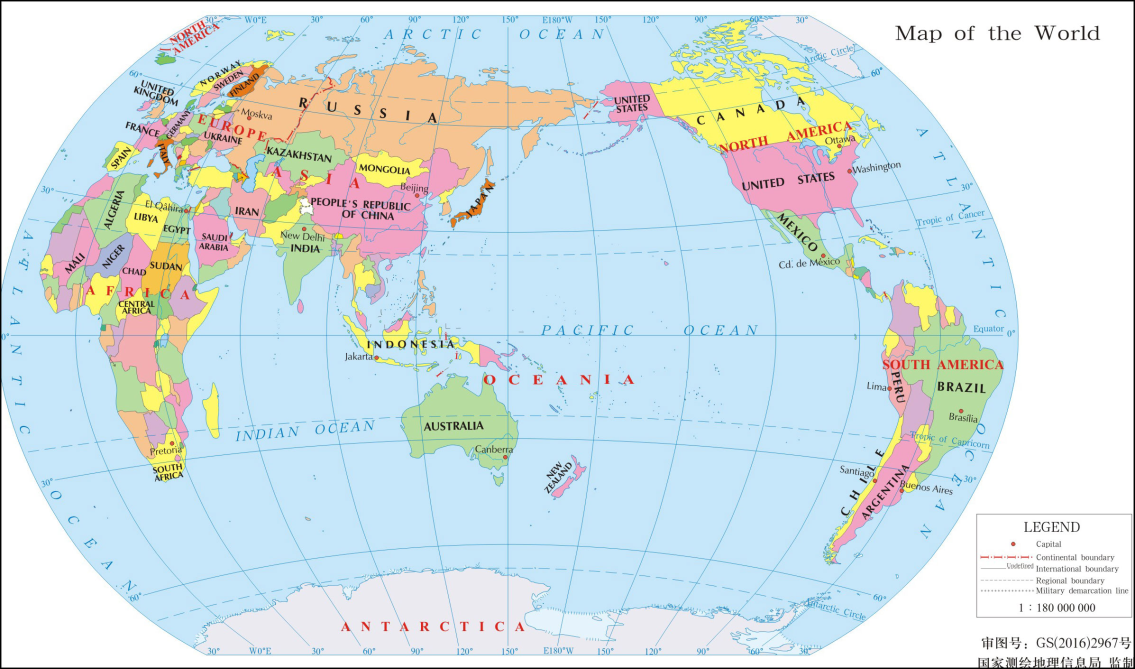 less reserved; 
enjoyed with sweet snacks
Special tea ceremonies
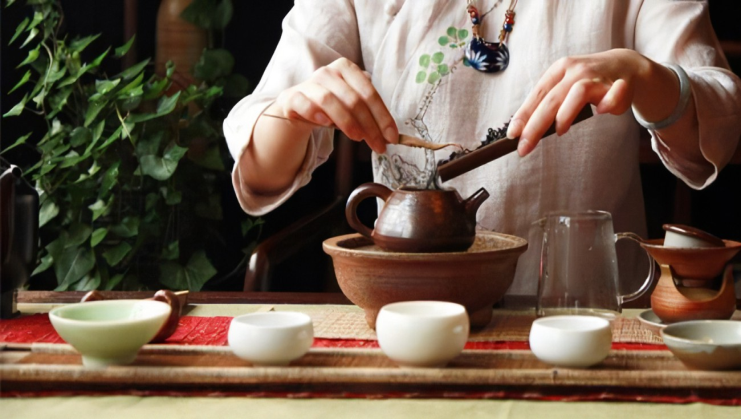 [Speaker Notes: Special tea-making process   Special tea-drinking process  Samovar 又影响了 伊朗和中东的国家]
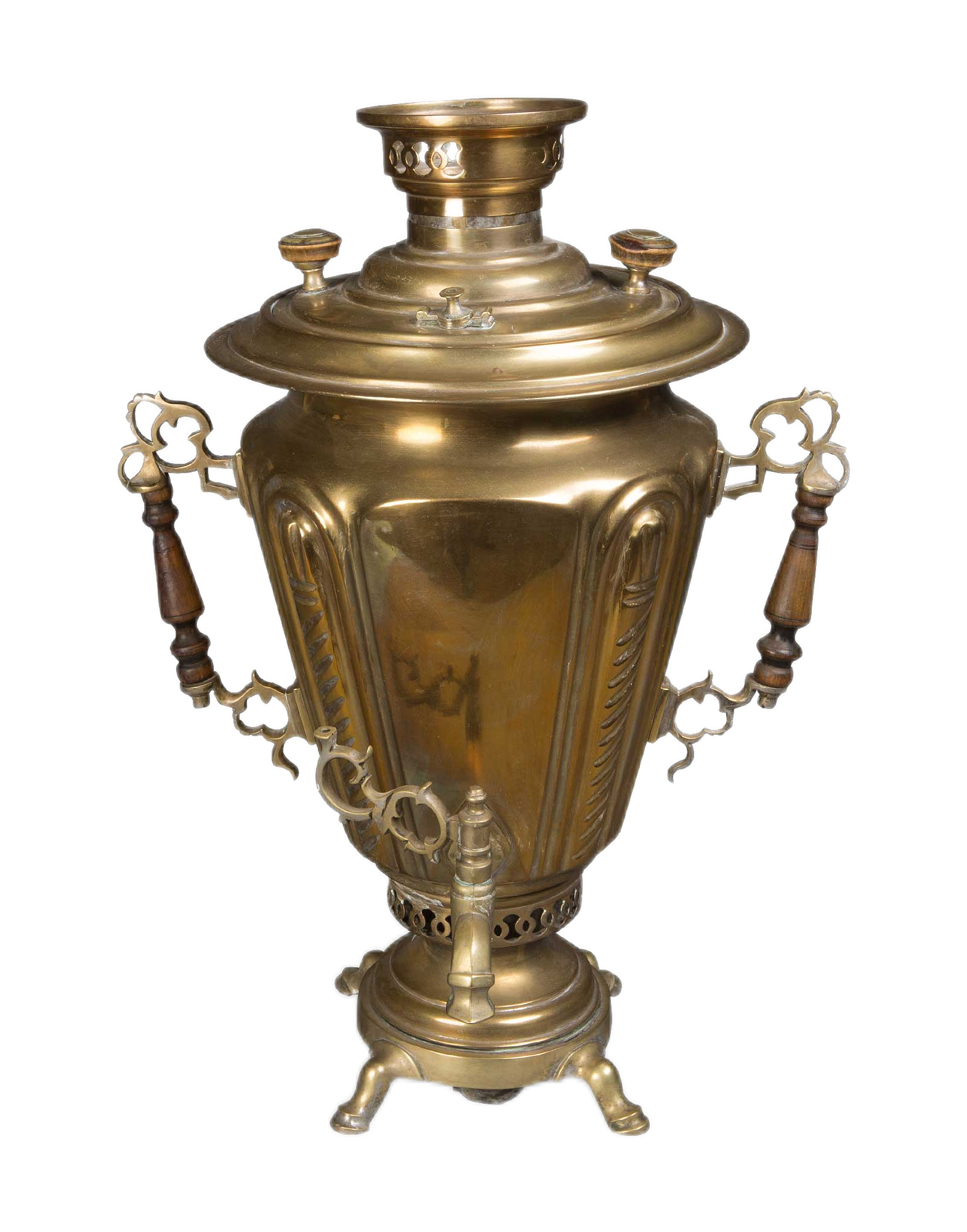 Definition &
Owner
Beginning
A sense of satisfaction of overcoming difficulties.
The delight of surviving.
Story of owning Samovar
Body
An inheritance
Special tea-making & tea-drinking process
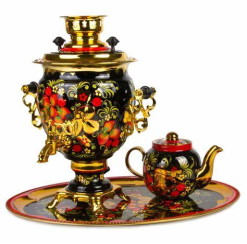 What is the meaning of  Samovar？
In closing, in my opinion, regardless of how it is made, one thing is for sure: Tea makes the world go round! Invented in China, it breaks through cultural barriers and provides great relief after a hard day’s work. Every time we have a special occasion in my family, out comes the family samovar. The samovar symbolizes happiness, and that’s one thing that I want to keep in my family forever.
[Speaker Notes: As for when & where & why did the want to buy the Samovar?]
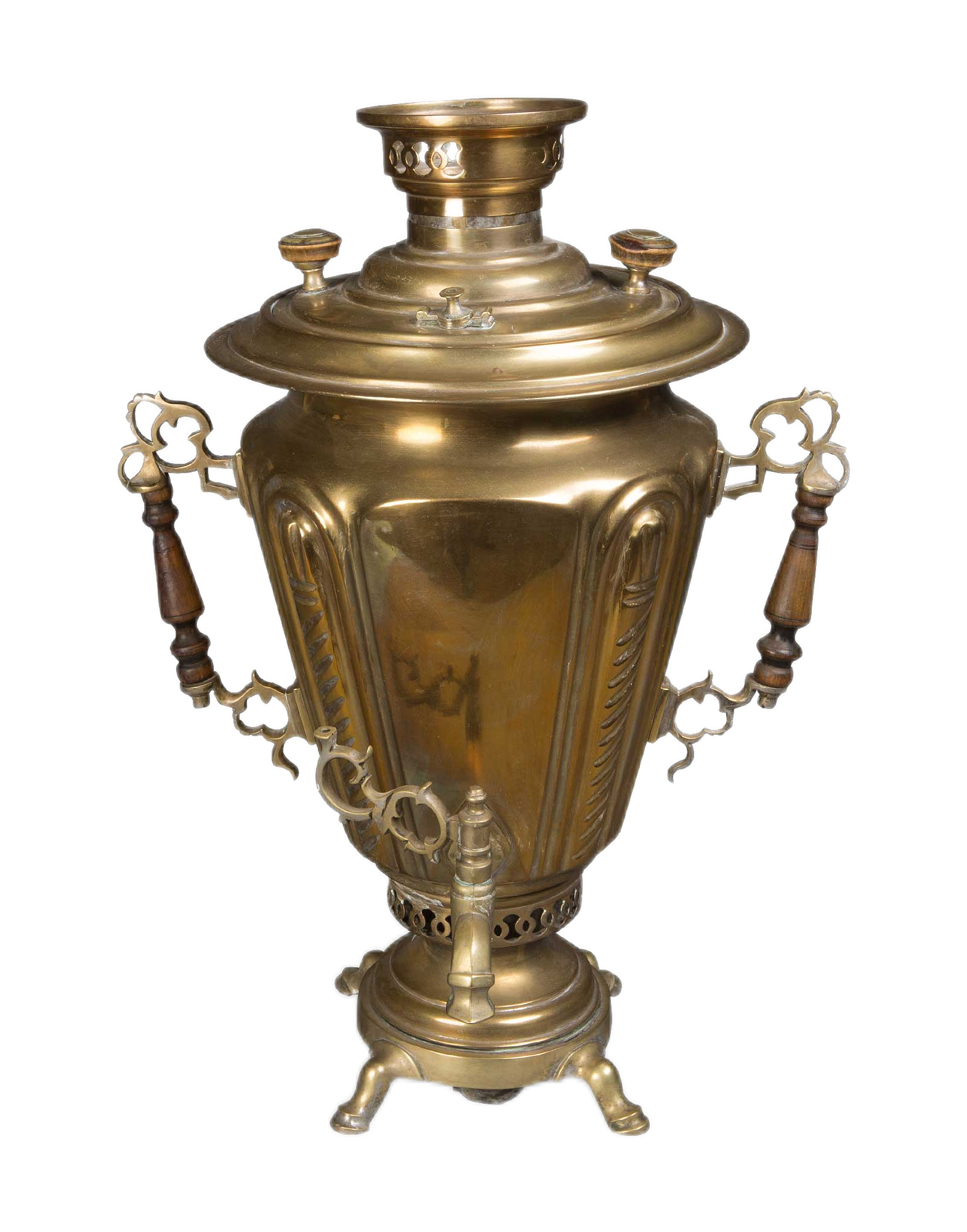 Definition &
Owner
Beginning
A sense of satisfaction of overcoming difficulties.
The delight of surviving.
Story of owning Samovar
Body
An inheritance
Special tea-making & tea-drinking process
Ending
Happiness
meaning
[Speaker Notes: Special tea-making and tea drinking process; This is the outer special aspect.   What about its inner special aspect? Why is it special? Read the text again try to find it? Discussion]
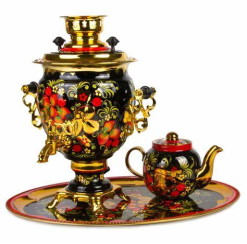 Group Discussion:  Except its special tea-making & tea-drinking process, what else makes the Samovar special?  Read the text again and try to find the supporting evidence.
An indivisible part of ethnic culture and customs
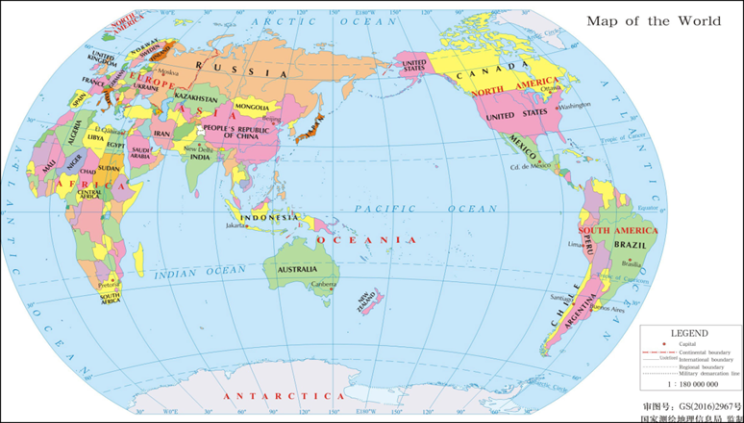 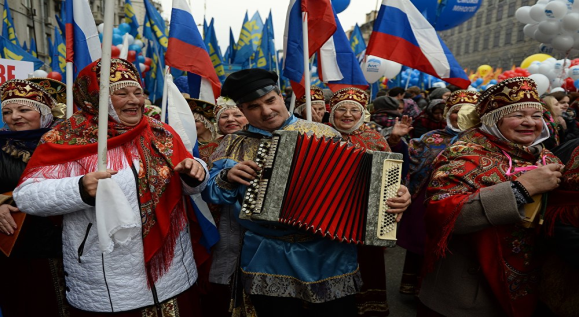 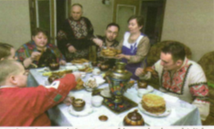 Inner “Special” aspect
To Russians
To the world
To the writer & family
A symbol of happiness
The adaptation and cultural inheritance
A part of family tradition
Every time we have a special occasion in my family, out comes the family samovar.
An essential inheritance of spirit
Inverted sentences(倒装句)
A crucial witness of prosperity
[Speaker Notes: A symbol of happiness 
A crucial witness of family prosperity  
An essential inheritance of family spirit]
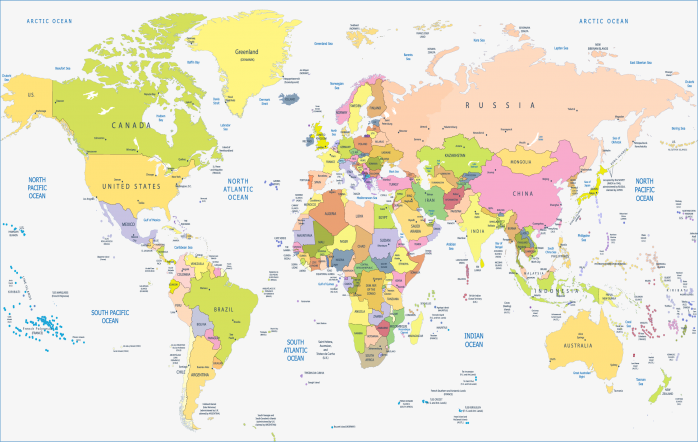 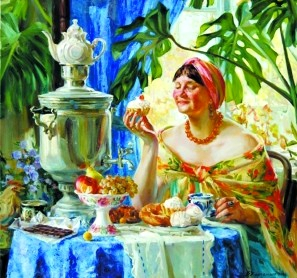 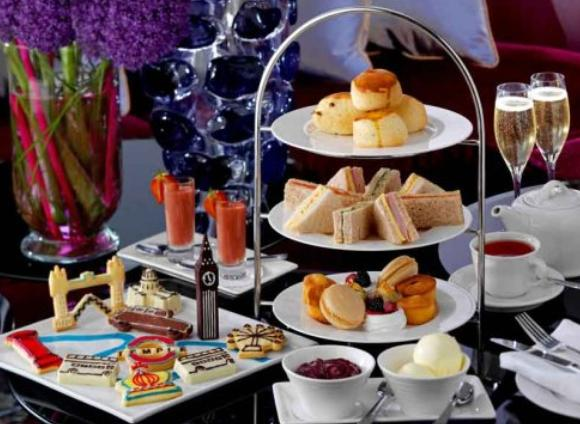 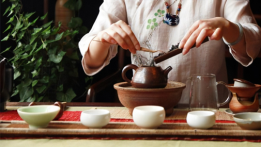 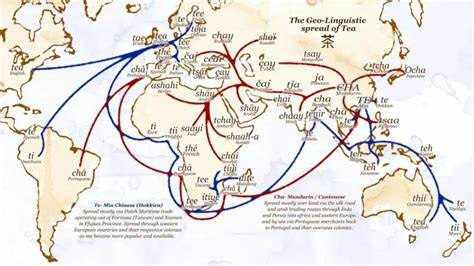 Tea makes the world go round! Invented in China, it breaks through cultural barriers and provides great relief after a hard day’s work.
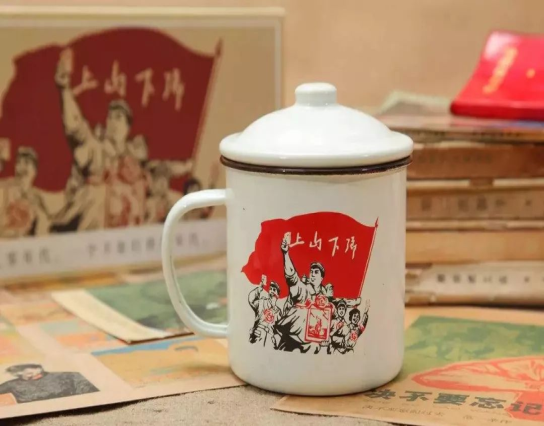 Share your family treasure and traditions
My Special ______
Outer special aspects: What & Who & Story 
Inner  special aspects：Meaning (to you/your family; to Chinese…)
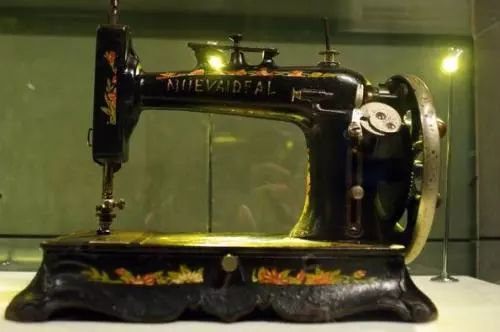 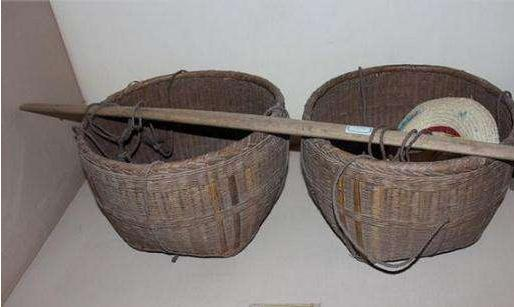 It’s a _________________. It belonged to ____ and has been passed down from generation to generation. ______________（outer special aspects ) _____________________（story/function)
In my opinion, (inner special aspects) ___________________________________
___________________________________
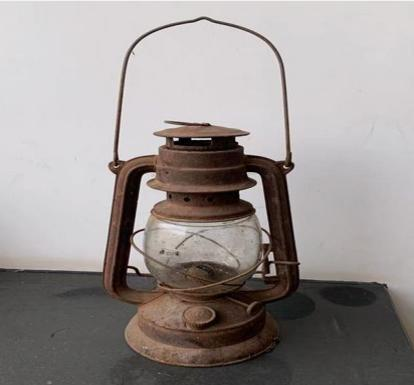 sewing machine
carrying pole
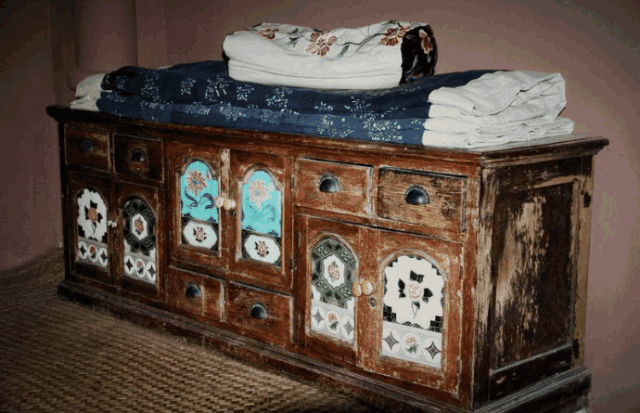 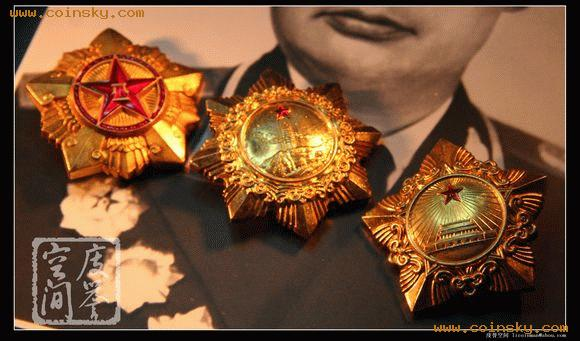 lamp
cupboard
medals
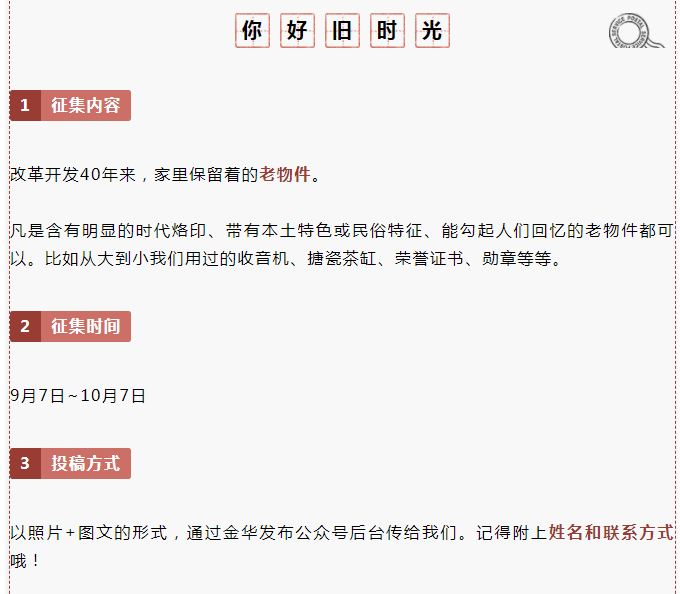 Assignment
1. Take a picture of your family treasure and share your 
    story on Jinhua Wechat plateform.
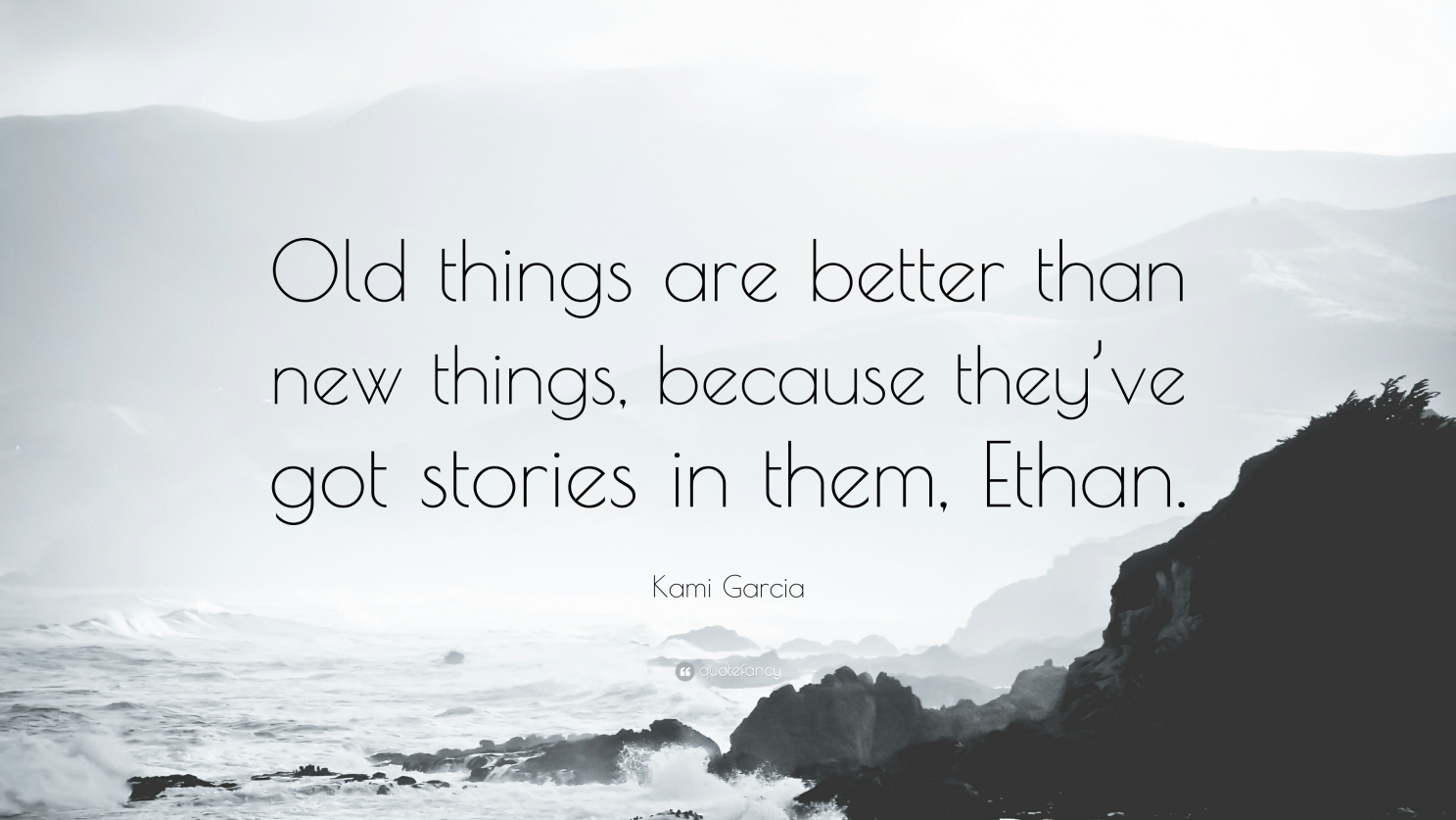 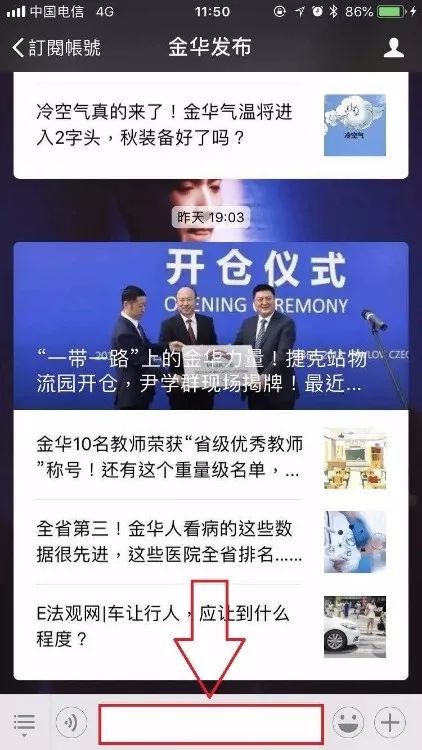